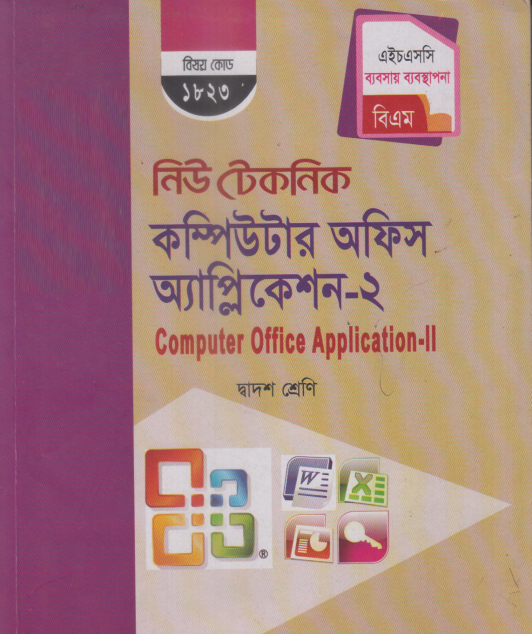 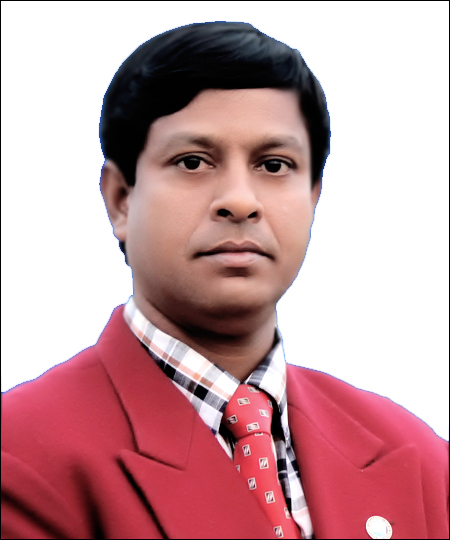 পরিচিতি
†gvt RvwKi †nv‡mb
miKvwi wmivR DwÏb †g‡gvwiqvj K‡jR, ‡gv‡ijMÄ, ev‡MinvU
mnKvwi Aa¨vcK, Kw¤úDUvi Acv‡ikb
মোবাইলঃ 01712411299, 01919950548
 e-mail: zakirgsmconline@gmail.com, ফেসবুক আইডিঃ facebook.com/zakir.smc
শ্রেণিঃ দ্বাদশ  (ব্যবসায় ব্যবস্থাপনা)
বিষয়ঃ কম্পিউটার অফিস অ্যাপ্লিকেশন-২
অধ্যায়-৪: ওয়েবসাইট কি
সময়ঃ ৪০ মিনিট
শিখনফল
এই পাঠ শেষে শিক্ষার্থীরা ...........
ওয়েবসাইট কি ?
ওয়েবসাইট কেন প্রয়োজন ?
কাদের জন্য ওয়েবসাইট ?
ওয়েবসাইট কি
ওয়েবসাইট বা ওয়েব সাইট  হল কোন ওয়েব সার্ভারে রাখা ওয়েব পৃষ্ঠা, ছবি, অডিও, ভিডিও ও অন্যান্য ডিজিটাল তথ্যের সমষ্টিকে বোঝায়, যা ইন্টারনেট বা ল্যানের মাধ্যমে অ্যাক্সেস করা যায়।
 ওয়েব পৃষ্ঠা মূলত একটি এইচটিএমএল ডকুমেন্ট, যা এইচটিটিপি প্রোটোকলের মাধ্যমে ওয়েব সার্ভার থেকে ইন্টারনেট ব্যবহারকারীর ওয়েব ব্রাউজারে স্থানান্তরিত হয়। সমস্ত উন্মুক্ত ওয়েবসাইটগুলিকে
 সমষ্টিগতভাবে “ওয়ার্ল্ড ওয়াইড ওয়েব” বা “বিশ্বব্যাপী জাল” নাম দেয়া হয়েছে।
সহজ ভাষায় ডোমেইন এর মাধ্যমে দর্শন যোগ্য ওয়েব সার্ভারে জমা রাখা ওয়েব পৃষ্ঠা, ছবি, অডিও, ভিডিও ও অন্যান্য ডিজিটাল তথ্যের সমষ্টিকে একসাথে ওয়েবসাইট বা সাইট বলা হয়।
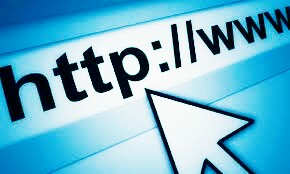 ওয়েবসাইট কেন প্রয়োজন ?
আপনার নিজস্ব  আইডিন্টিটি পৃথিবীর বুকে তুলে ধরতে এবং আপনার প্রতিষ্ঠান বা ব্যবসা বিশ্বব্যাপী ছড়িয়ে দিতে ওয়েবসাইটের  কোনো বিকল্পই নেই ।উদহারণ স্বরূপ মানুষের জন্য স্বাভাবিকভাবে 
পুরো পৃথিবী ভ্রমণ করা সম্ভব নয় ,যার ফলে আপনার প্রতিভা/প্রতিষ্ঠান বা ব্যবসা বিশ্ববেপী প্রচার সম্ভব নয়। তাই আপনার প্রয়োজন এমন একটি মাধ্যম যা আপনার বার্তা বা পণ্য পৌঁছে দিবে পৃথিবীর  আনাচে কানাচে।  আপনার এই প্রয়োজন পুরো করতে পারে ওয়েবসাইট, যাতে  থাকবে আপনার সংস্থার পরিচিতি ,কাজের ধরণ, কোয়ালিটি, ক্লাইন্টস রিভিউ, অর্ডার ওয়ে ,এবং কমিউনিকেশন মাধ্যম সহ আরো অনেক কিছু, যা আপনার সম্পূর্ণ চাহিদা মানুষের মাঝে তুলে ধরতে সক্ষম। এর দ্বারা আপনার প্রতিষ্ঠান পরিচিতি পাবে পুরো বিশ্বে ,আর আপনার ব্যবসায়িক প্রতিষ্ঠান দেখতে পাবে লাভের উজ্জ্বল মুখ। তাছাড়া আপনি  এর মাধ্যমে ভিন্ন ভিন্ন পদ্ধতিতে অনেক বেশি আর্ন করতে পারবেন।
কাদের জন্য ওয়েবসাইট ?
ওয়েবসাইট তাদের জন্যই উপকারী, যারা চায় তাদের পরিচিতি/ব্যবসা সর্বত্র ছড়িয়ে পড়ুক। তাদের সংস্থা/পণ্য দিয়ে উপকৃত হোক সমগ্র জাতি। 
তাছাড়া তাদের জন্যও উপকারী যারা নিজ মেধা, পরিশ্রম দ্বারা জয় করতে চায় মানুষের আস্থা ও ভালোবাসা। কারণ এ ওয়েবসাইট সকল মানুষের হাতের নাগালে। বিশ্বস্থ মানুষের কাছে সকলেই ভালো কিছু আসা করে।
এই বিশ্বস্ততা অর্জনের বড় একটি মাধ্যম হল ওয়েবসাইট।
ওয়েবসাইটের প্রকার
১. ব্যাক্তিগত ওয়েবসাইটঃ
ব্যাক্তিগত ওয়েবসাইট হল যে ওয়েবসাইটটিতে শুধুমাত্র আপনার ব্যক্তিগত তথ্য থাকবে, যেমন আপনার কিছু ছবি নিয়ে একটি ফটো গ্যালারী, আপনার অভিজ্ঞতা বা আপনার কর্মক্ষেত্রের কিছু তথ্য সম্পর্কিত একটি ক্যাটেগরি থাকবে, আপনার ভালোলাগা, খারাপ লাগা, সকল কিছুই থাকবে এই ওয়েবসাইটে। এরকম ওয়েবসাইট নরমালি মানুষেরা বানায় শুধুমাত্র তাদের ব্যক্তিত্ব বা তাদের পরিচয় কে বিশ্বের মাঝে তুলে ধরতে। 
২. সামাজিক ওয়েবসাইটঃ
সামাজিক ওয়েবসাইট হল ওয়েবসাইটটি দিয়ে সমাজের বিভিন্ন সোসাইটি বিভিন্ন গ্রুপ বিভিন্ন ক্যাটাগরির মানুষ একসাথে তাদের যোগাযোগ স্থাপন করতে পারে। যেমন ফেসবুক, টুইটার,এ সকল সাইট হল সামাজিক
 ওয়েবসাইট।
৩. ব্যবসায়িক ওয়েবসাইটঃ
ব্যবসায়িক ওয়েবসাইট হলো মনে করুন আপনার একটি স্থানীয় ব্যবসা রয়েছে আপনি ওয়েবসাইটের মাধ্যমে আপনার ব্যবসাকে প্রচার-প্রসার করে থাকবেন এটা হল আপনার ব্যবসায়িক ওয়েবসাইট। 
এর মাধ্যমে আপনার ব্যবসা কয়েক গুন বৃদ্ধি পেতে পারে।
৪. প্রশ্ন উত্তর বিষয়ক ওয়েবসাইটঃ
প্রশ্ন উত্তর বিষয়ক ওয়েবসাইট বর্তমান বিশ্বে একটি জনপ্রিয় মাধ্যম। ইয়াহু এনসার, কোরা, হলো প্রশ্নোত্তর বিষয়ক ওয়েবসাইট। 
৫. খবর বা নিউজপেপার ওয়েবসাইটঃ
খবর বা নিউজপেপার ওয়েবসাইট হলো আপনি যে এরিয়াতে বসবাস করেন বা আপনি যে দেশে বসবাস করেন, তার আশেপাশে ঘটে যাওয়া সাম্প্রতিক ঘটনা গুলি নিয়ে বানানো ওয়েবসাইটগুলি হল খবর বা নিউজপেপার ওয়েবসাইট। ওয়েবসাইটের মাধ্যমে আপনি আপনার স্থানীয়, দেশ বা আন্তর্জাতিক খবর প্রচার করতে পারবেন।
ওয়েবসাইট কিভাবে তৈরি করবেন?
ওয়েবসাইট তৈরি করতে প্রয়োজন ১.ডোমেইন ২.হোস্টিং এই দুই জিনিসের মাধ্যমে আপনার ওয়েবসাইট পৃথিবীর সকলে পরিদর্শন করতে পারবে, যা আপনার বার্তা অন্যের নিকট পৌঁছে দেয়ার
 শুধুমাত্র একটি মাধ্যম। তবে আপনার বার্তার আকৃতি প্রদান করতে প্রয়োজন html ,CSS সহ আরো অনেক কিছু যা জানা এবং শিখা ওয়েবডেভেলপার ছাড়া অন্যদের জন্য কষ্টসাধ্য। তাই 
আপনার ওয়েবসাইট তৈরি করতে দারস্থ  হতে হবে একজন অভিজ্ঞ ওয়েবডেভেলপারের। যেহেতু সচারচর অভিজ্ঞ ওয়েবডেভেলপার পাওয়া সহজসাধ্য বিষয় নয় ,তাই আপনার ওয়েবসাইট তৈরি 
করার জন্য কোনো ওয়েব কোম্পানির সাথে যোগাযোগ করাই শ্রেয়। যারা আপনার সাইটটি সযত্নে স্বল্প সময়ে স্বল্প খরচে তুলে দিবে আপনার হাতে।
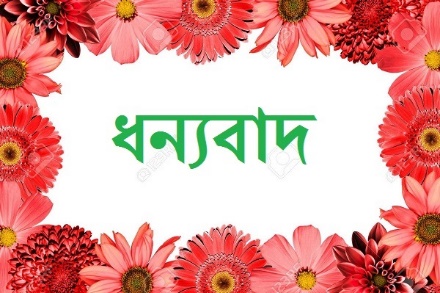